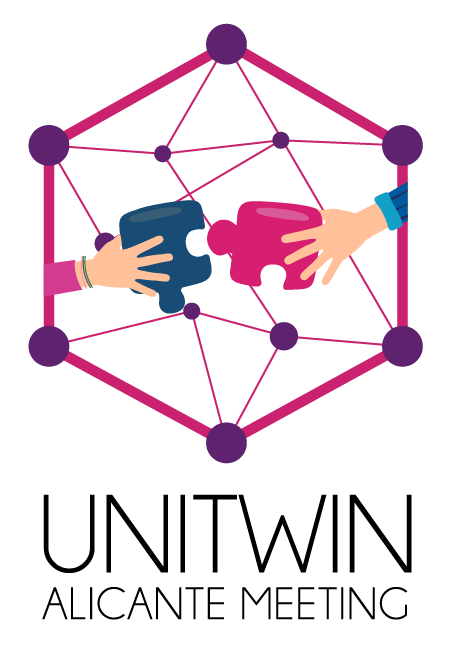 TITLE
Authors
Organization/Affiliation
MATERIALS & METHODS
GOALS
Your text here
Your text here.
INTRODUCCIÓ
Your text here
Your text here
RESULTS
Your text here
Your text here
REFERENCES
CONCLUSIONS
Your text here
Your text here